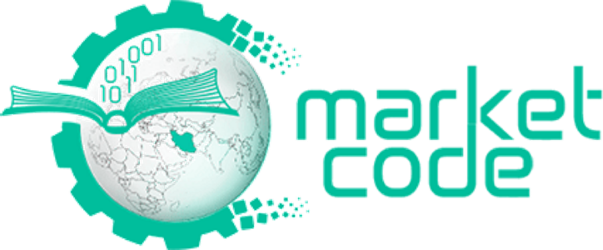 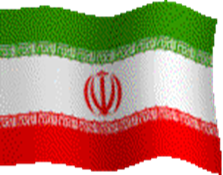 مدل سازي و شبيه سازي تجزيه حرارتي هيدرات اطراف لوله هاي استخراج گاز اعماق اقيانوس ها به روش اورتوگونال کولوکيشن
مصطفی امیدی

شهریور ماه 1395
معرفی هیدرات های گازی
برای تشکیل هیدرات های گازی به 4 عامل اساسی دمای پایین، فشار بالا، وجود آب و وجود گاز نیاز است. اعماق اقیانوس ها با توجه به فشار بالای ستون آب و دمای پایین در اعماق اقیانوس ها و همچنین وجود آب، در صورت وجود گازها، مکان مناسبی برای تشکیل هیدرات های گازی است.
عوامل تجزيه هيدرات ها
یکی از عوامل تجزیه هیدرات ها، خطوط استخراج و انتقال نفت و گاز و انتقال حرارت به لایه هیدرات توسط این خطوط است:
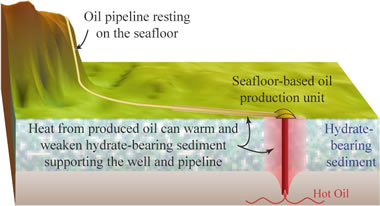 خطرات تجزیه هیدرات ها
تجزیه هیدرات ها موجب خطراتی از قبیل صدمه به خطوط استخراج و انتقال نفت و گاز و شکست آنها و خطرات بعدی مانند آتش سوزی می شود:
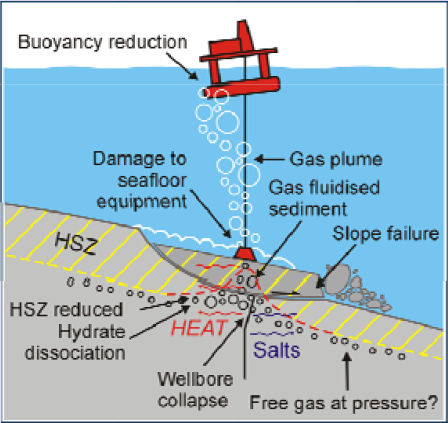 توانمندیهای کُد
توزيع دما درون لوله پس از يک روز








                    اورتوگونال کولوکیشن                                                             کامسول
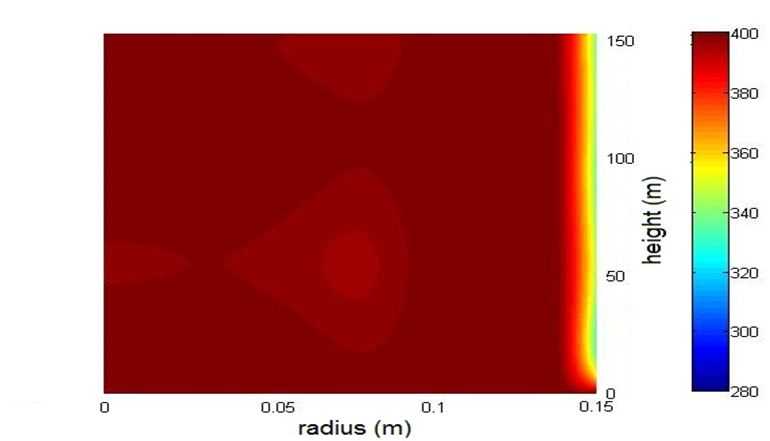 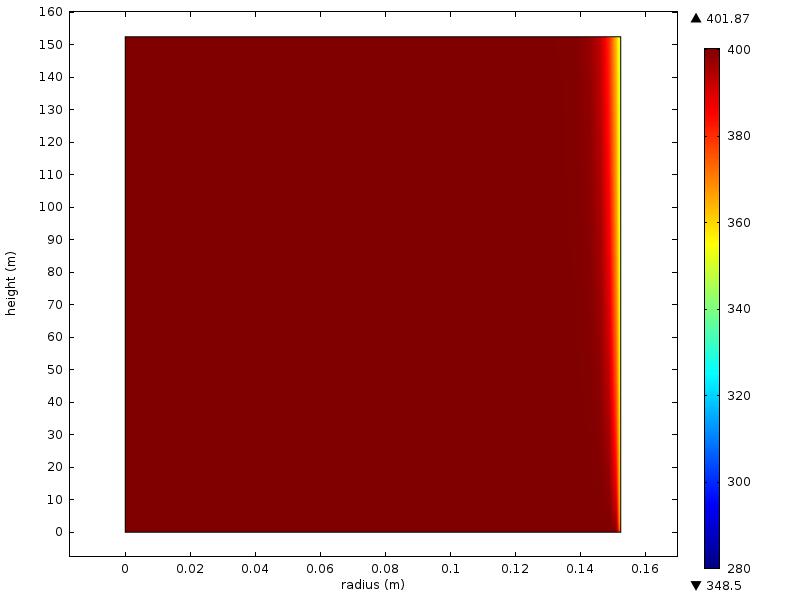 توانمندیهای کُد
توزيع دما درون لایه رسوبات پس از يک روز








                    اورتوگونال کولوکیشن                                                             کامسول
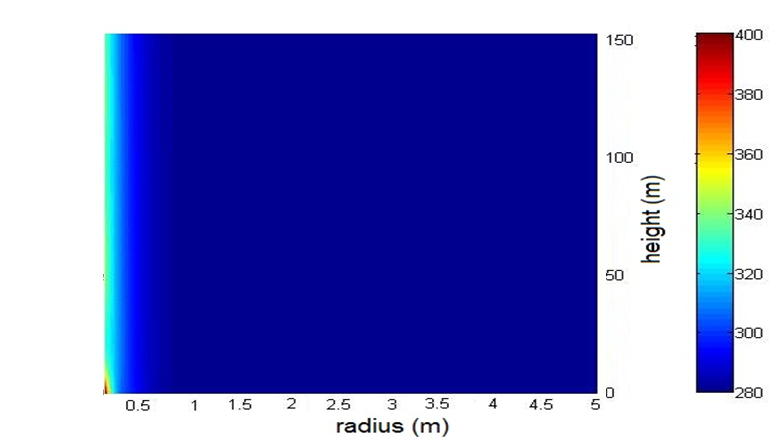 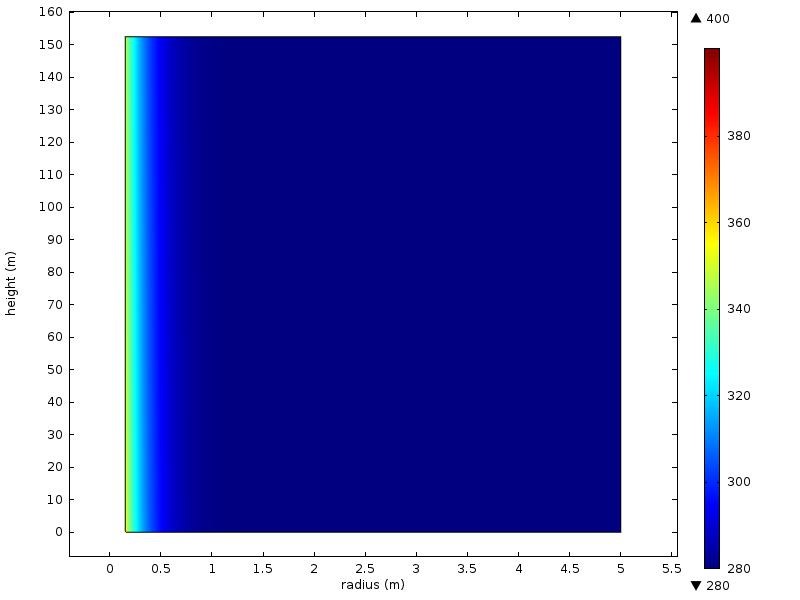 توانمندیهای کُد
محدوده هيدرات تجزيه شده پس از يک روز
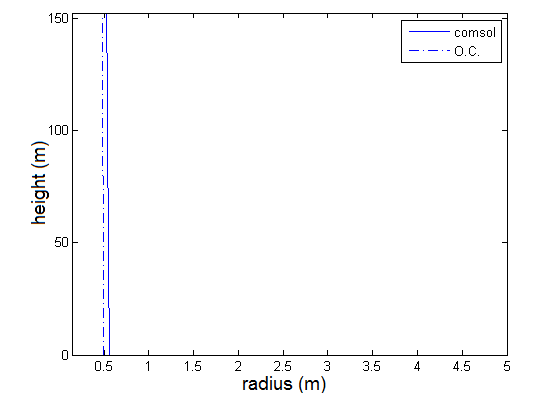 توانمندیهای کُد
توزيع دما درون لوله پس از يک ماه








                    اورتوگونال کولوکیشن                                                             کامسول
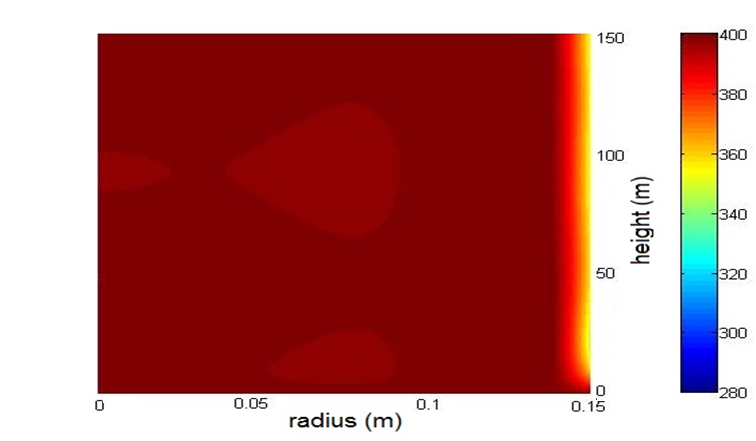 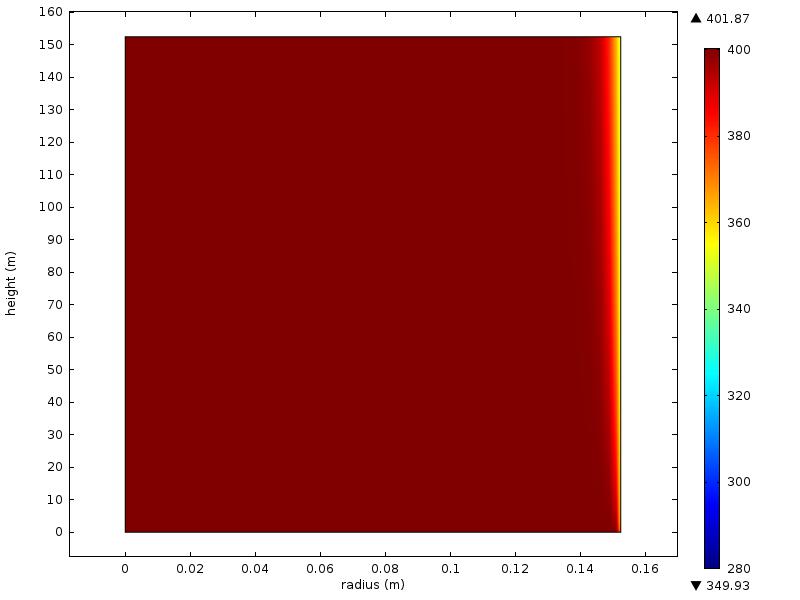 توانمندیهای کُد
توزيع دما درون لایه رسوبات پس از يک ماه








                    اورتوگونال کولوکیشن                                                             کامسول
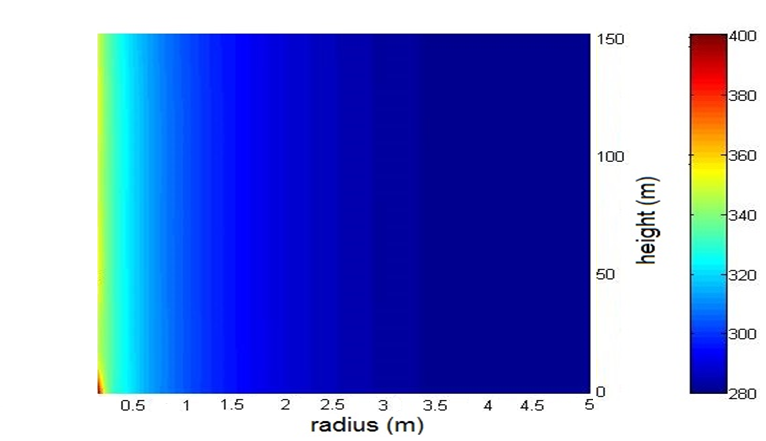 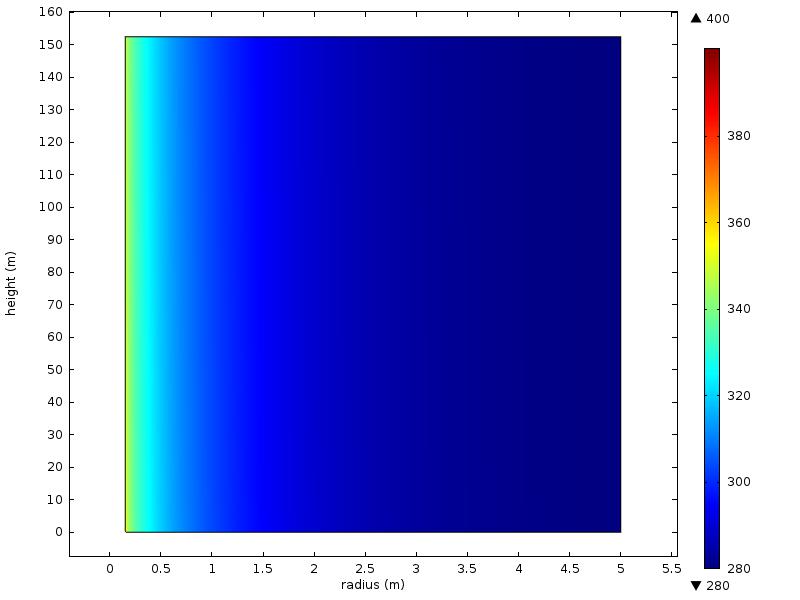 توانمندیهای کُد
محدوده هيدرات تجزيه شده پس از يک ماه
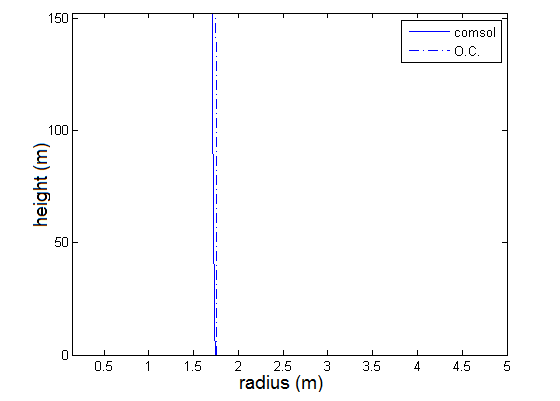 توانمندیهای کُد
محدوده هيدرات تجزيه شده پس از دو ماه
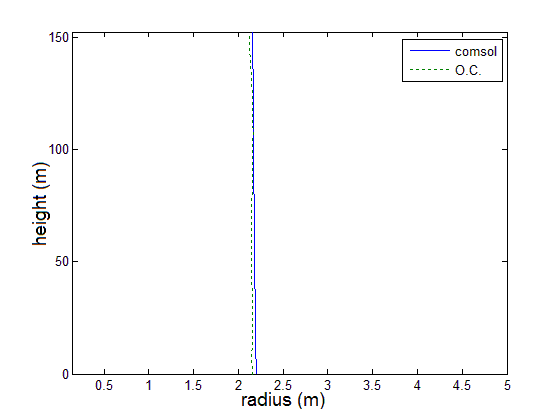 توانمندیهای کُد
مقايسه حجم هيدرات تجزيه شده با تغيير سرعت گاز درون لوله پس از دو ماه
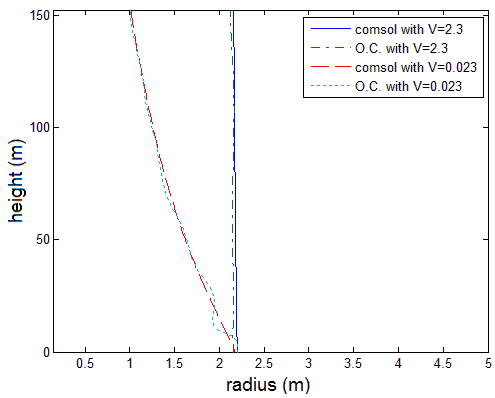 توانمندیهای کُد
محدوده هيدرات تجزيه شده با تغییر تخلخل پس از دو ماه
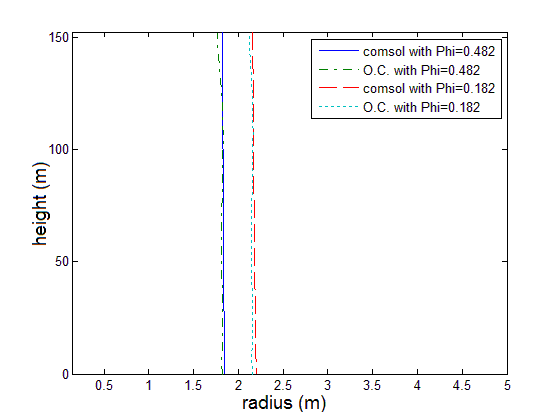 توانمندیهای کُد
تاثير افزايش ثابت هدايت حرارتي گاز درون لوله
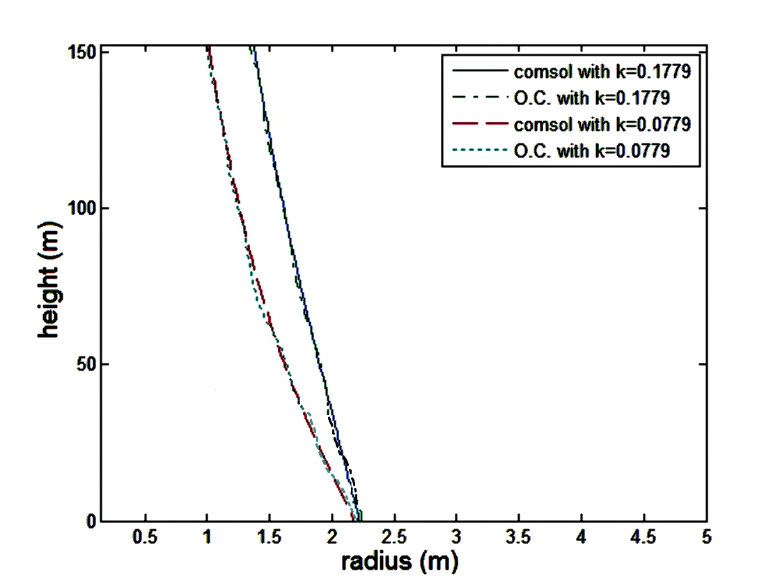 آنچه در این کُد خواهید آموخت
مدلسازی تجزیه حرارتی هیدرات 
آشنایی با روشهای عددی حل معادلات دیفرانسیل
آموزش روش اورتوگونال کولوکیشن 
آشنایی با برنامه نویسی با استفاده از توابع و functionhandle ها در نرم افزار متلب
آشنایی با برنامه نویسی سمبلیک در نرم افزار متلب
آشنایی با برخی توابع جدید در نرم افزار متلب (مانند matlabfunction, Feval و ...) 
آشنایی با نرم افزار کامسول
نکات و الزامات
آشنایی با مفاهیم انتقال حرارت
آشنایی با شرایط مرزی و اعمال آنها در معادلات دیفرانسیل
آشنایی با روش های عددی حل معادلات دیفرانسیل
آشنایی اولیه با نرم افزار Matlab
آشنایی کار با ماتریس ها
مقالات مستخرج
مقالات مستخرج از اين كد، يك مقاله ISI و یک مقاله در همایش بین المللی دانشگاه شهید بهشتی (به زبان انگلیسی) بوده است.
http://www.sciencedirect.com/science/article/pii/S187551001630244X
“Modelling and simulation of hydrate thermal dissociation around the buried pipe at the ocean floor”, 2nd  International Conference Of Oil, Gas And Petrochemical, December 18, 2014